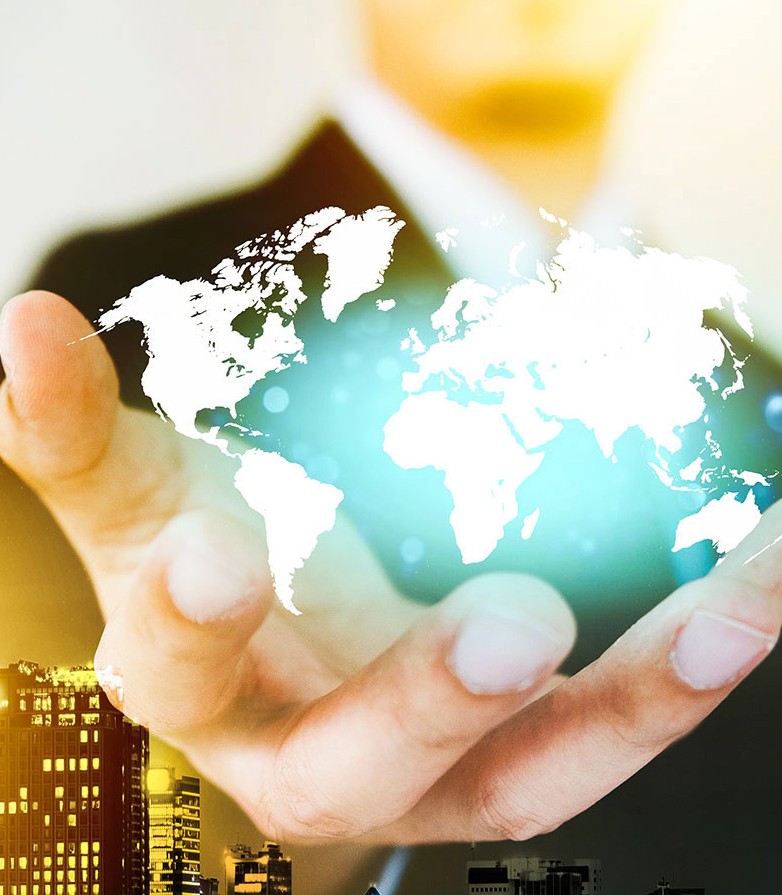 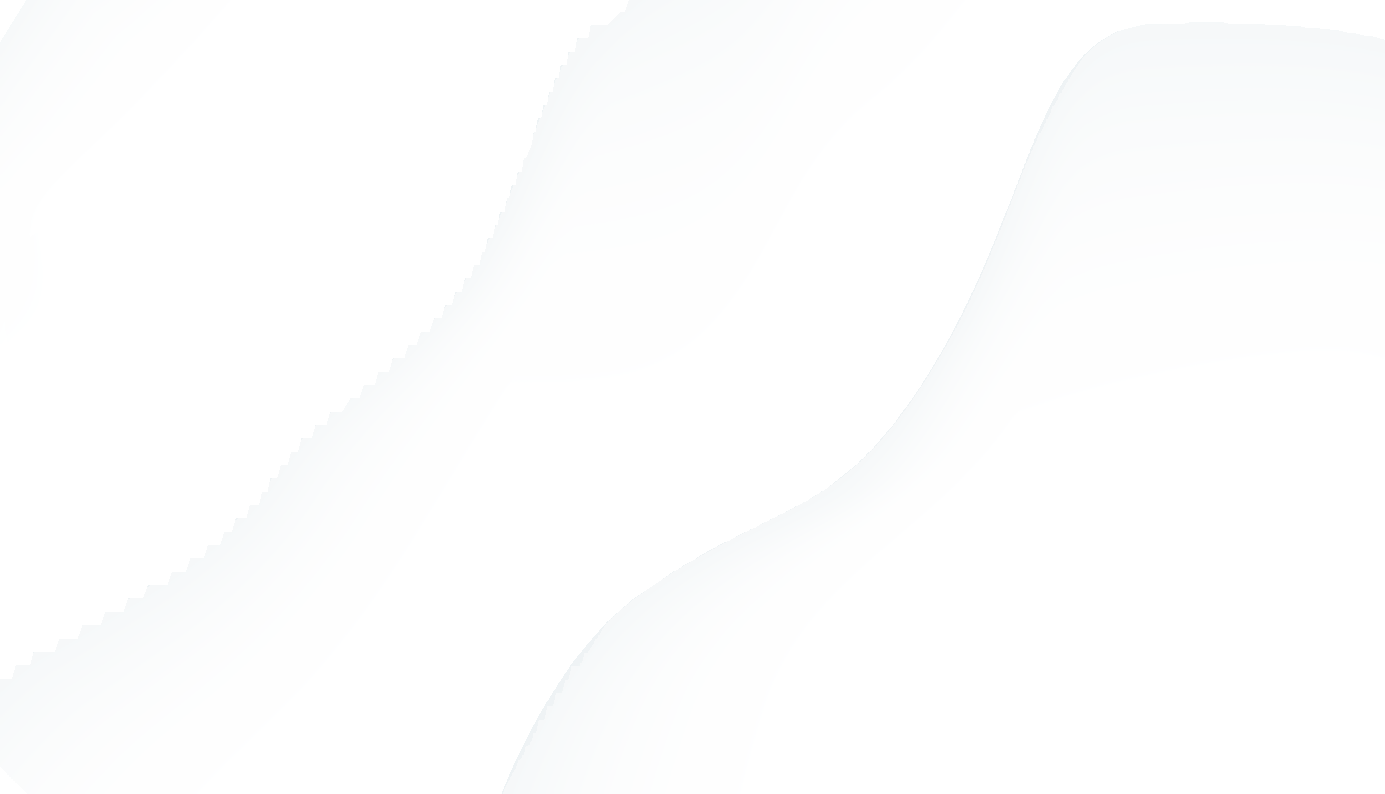 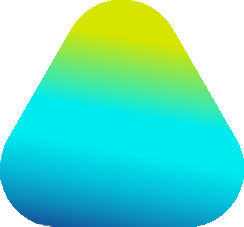 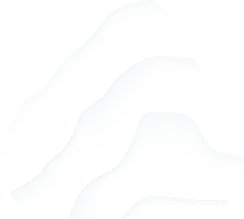 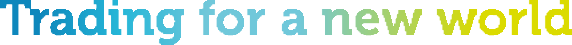 Introducing Nui Markets
Nui Markets is a Software as a Service business  providing digital B2B marketplaces for global  agricultural producers.
We enhance client | customer connections  through an easy and efficient digital trading inter-  face.
The implementation of our digital sales platform is  hassle free and delivers substantial dividends to  our partners.
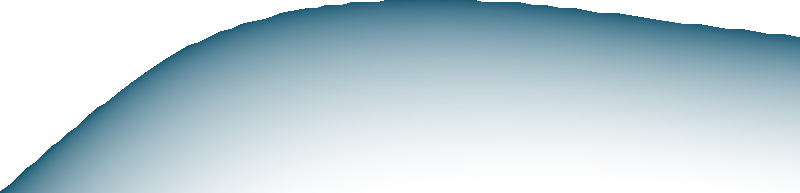 Why digital
Discover a better way
More and more businesses are pursuing a digitization strategy. This shift in thinking highlights that B2B  ecommerce has numerous advantages, including:

Increased trade efficiency
Ability to expand customer base with increased customer contact  and engagement
Price transparency – all parties can determine the true market price  Price achievement – with reduced negotiation tension
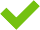 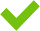 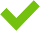 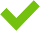 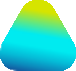 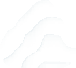 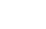 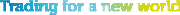 Why Nui?
Your platform, your rules
Control
A Nui platform is a platform with your brand-  ing, your rules, your participants. You get to  control the who, the what and the when.
Configurable
Nui platforms can be tailored to meet your  specific business outcomes.
Strategy
In addition to the platform, Nui provides stra-  tegic insights on how to the optimize the  technology to achieve your goals.
Proven
Nui platforms have a proven track record. Our  platforms are regularly used by over 1000 users  from 400+ companies in more than fifty coun-  tries. To date, hundreds of millions of euros  worth of products have been traded.
User friendly
User feedback is a key driver in our development  roadmap. Our design is continually evolving to  ensure the best experience for those who use it.
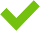 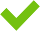 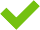 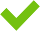 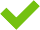 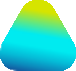 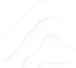 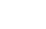 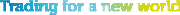 Nui Essentials
Nui offers multiple plans, from basic to advanced, to best suit your specific needs.  Regardless of which plan you choose, all plans offer the following essentials
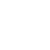 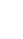 Your logos, branding  and colour schemes.  A Nui platform can be  quicky and seamlessly  made to look and feel  like the rest of your  online channels
Marketplace and tender  modules are standard  with every plan
Accessible via desktop  or mobile app
Secure, cloud-based  infrastructure
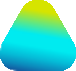 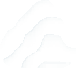 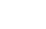 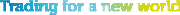 Nui plans
Nui Standard
For small to medium businesses or  larger businesses looking to pilot  digital trading
Nui Plus
For larger businesses with an  established digital trading strategy
Nui Advanced
For businesses with a large digital  footprint or bespoke needs
Marketplace
Tenders
Marketplace
Tenders
Marketplace
Tenders
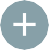 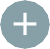 Freight
Multi currency
Trade and activity dashboards
Freight
Multi currency
Trade and activity dashboards
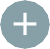 Custom features  Integration
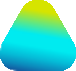 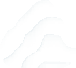 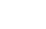 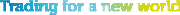 Get started on your Nui standard implementation
Nui are here to help you to launch your online trading platform in a matter of weeks
What do we need you to do?
Review Nui standard Functionality  Commit to a 3 month trial
Assign an internal platform owner to work with  Nui to implement your platform
Your platform owner will
Agree launch strategy
Provide general platform brand guides and assets  Forward product data and branding
Get used to the platform in a test/training  environment
Launch
How will Nui help?
Demo platform available to review Nui standard  functionality
Case studies

Brand guidelines
Template and support to define launch strategy  Change management, comms and training plans  Templates for data collection
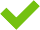 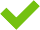 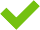 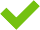 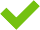 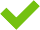 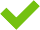 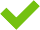 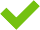 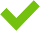 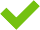 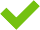 Training videos  24/7 support
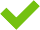 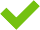 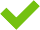 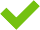 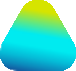 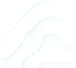 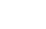 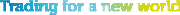 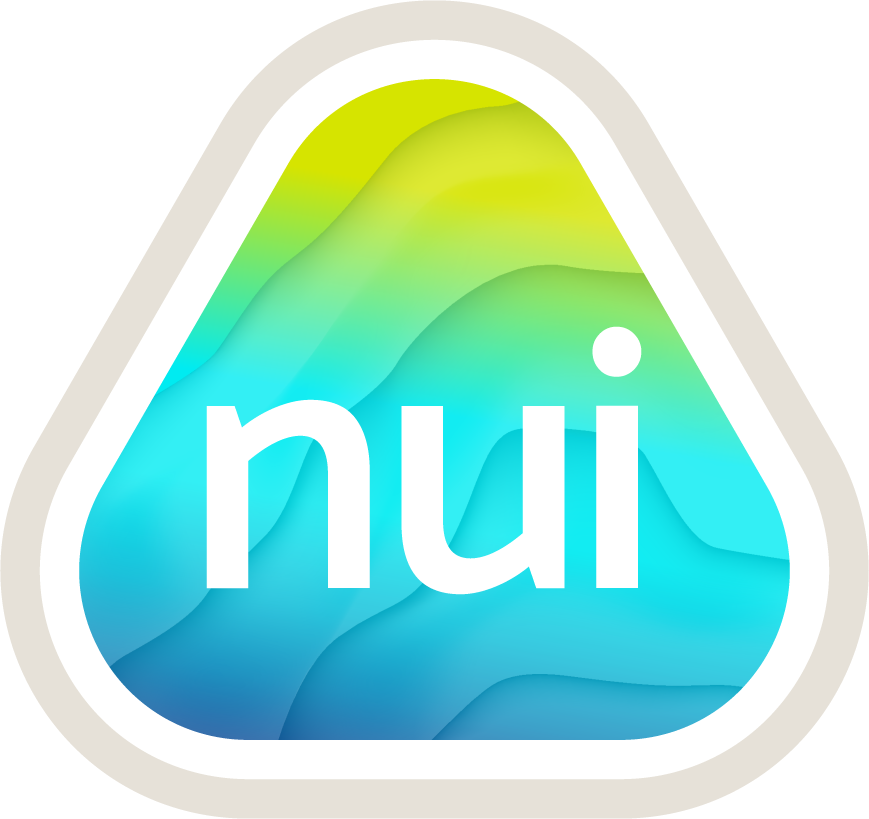 Thank you!